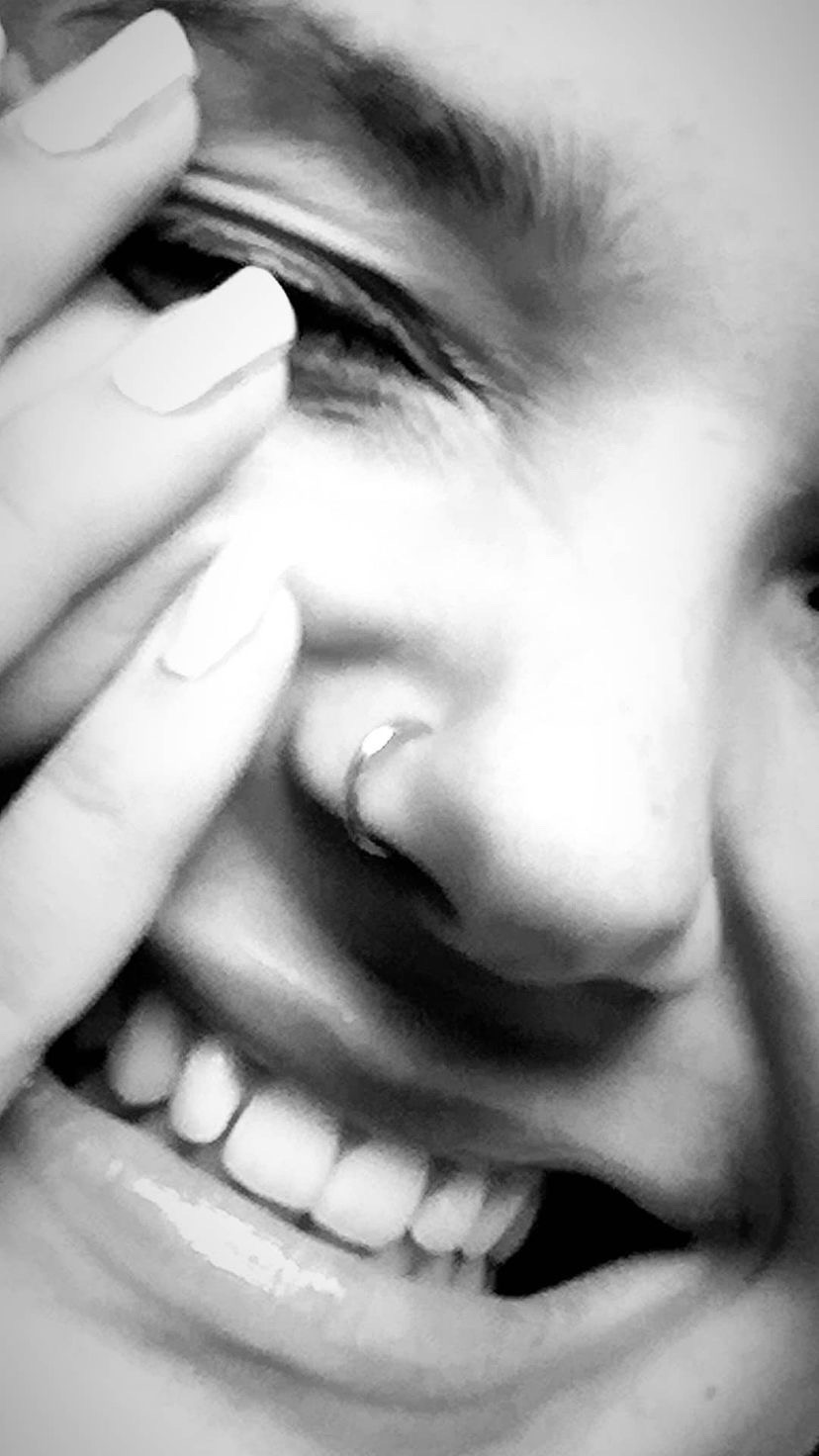 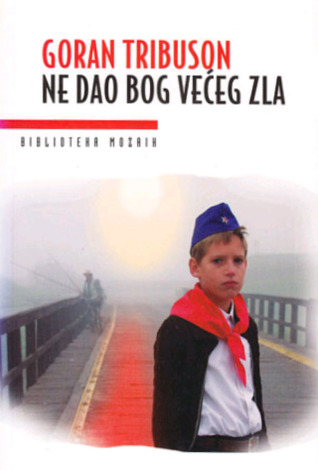 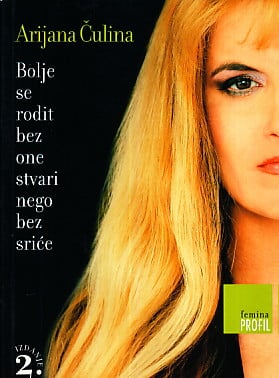 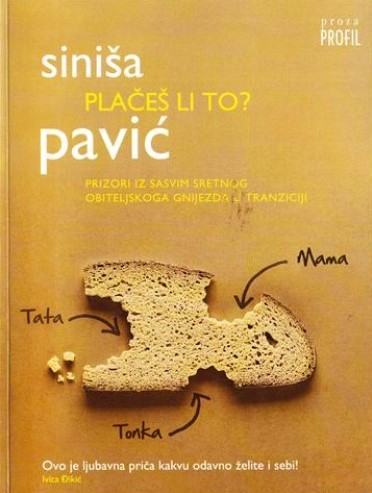 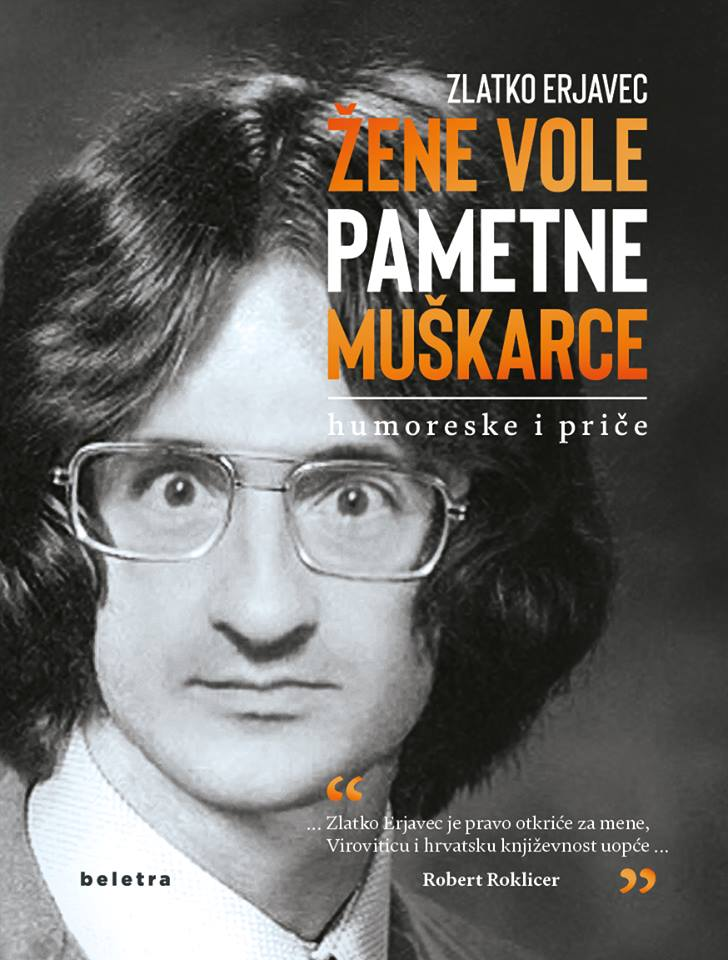 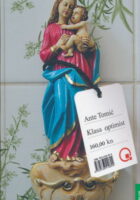 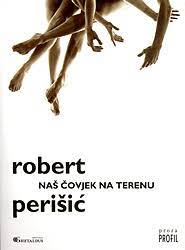 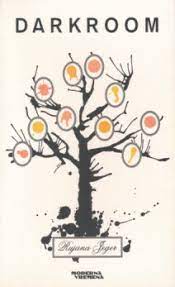 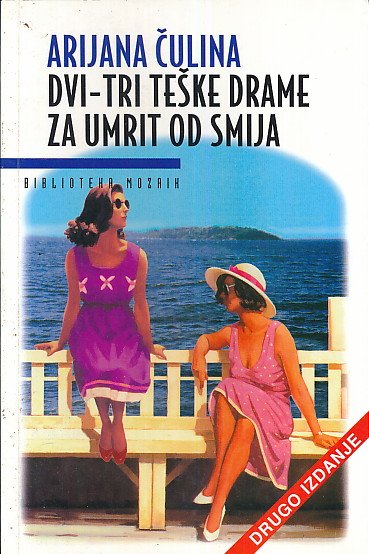 Smijeh je lijek
Sasvim neozbiljne knjige
Smiješno u djelima suvremenih hrvatskih pisaca


čitali, promišljali, stvarali: 2. razred gimnazije
voditeljica: Maja Šestanović, prof.
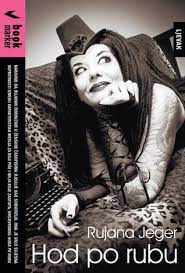 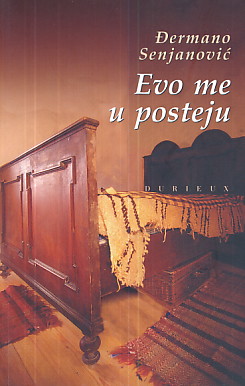 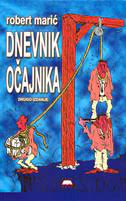 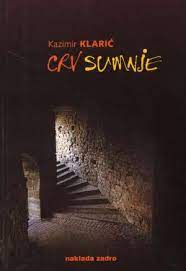 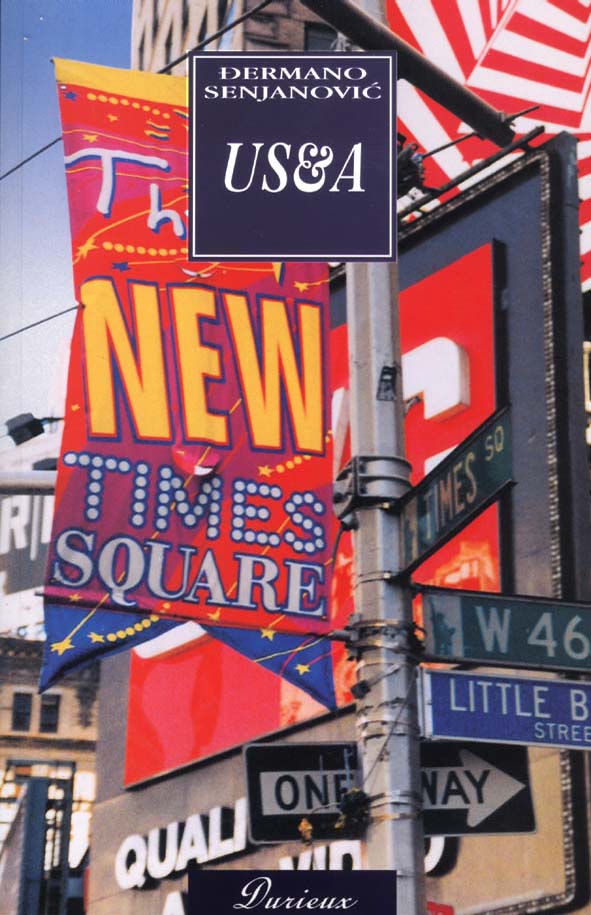 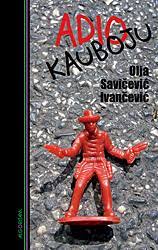 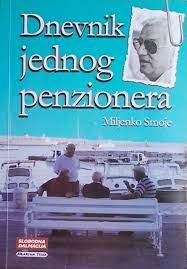 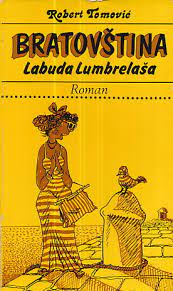 O projektu Smijeh je lijek – Sasvim neozbiljne knjige

Ciljevi: poticati čitanje; stvarati pisane i govorene tekstove; čitati  i interpretirati suvremene hrvatske književnike; razvijati kreativno izražavanje,  retoričke sposobnosti kritički osjećaj i umjetnički doživljaj književnih djela

Namjena: uključiti se u temu Mjeseca hrvatske knjige Ajmo HRVATI se s knjigom  čitajući hrvatske suvremene pisce prozaiste; povezati ishode B.2.1.,  B.2.2  i  B.2. 4., odnosno 1. temu u Kurikulu 2. razreda  Smijeh je lijek i temu MHK; analizirati tekstove popularne i visoke kulture i njihov utjecaj na kulturni identitet; razvijati svijest o važnosti čitanja i pisanja; organizirati književnu  čitaonicu  inspiriranu rezultatima našeg istraživanja
 ishodi 
Učenik:
	A.2.1.  primjenjuje pravogovorna pravila hrvatskoga standardnoga jezika uvažavajući verbalne i neverbalne vrednote hrvatskoga 	standardnoga jezika 
	A.2.4. primjenjuje pravopisna i jezična pravila hrvatskoga standardnog jezika	
	B.2.1.  izražava svoj literarni doživljaj i obrazlaže stavove o književnom tekstu.
	B.2.2.  uspoređuje književne tekstove prema temi ili žanru na sadržajnoj i izraznoj razini i primjenjuje književnoteorijske pojmove. 
	B.2.4.stvaralački se izražava prema vlastitome interesu potaknut tekstom. 
	C.2.1. prosuđuje utjecaj medijskih tekstova na oblikovanje životnoga stila primatelja. 
	C.2.2. analizira tekstove iz hrvatske kulturne baštine i kulturnoga kruga i njihov utjecaj na vlastiti kulturni identitet.
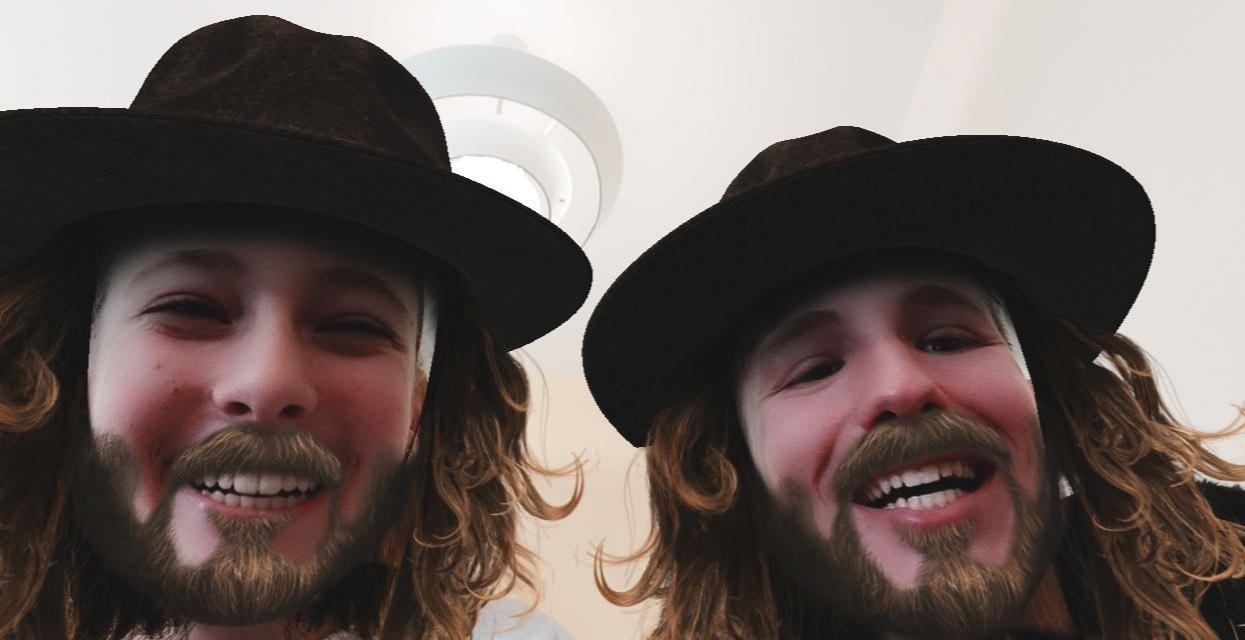 Kako smo radili?

U projektu su sudjelovali svi učenici 2. a razreda opće gimnazije – 19 učenika, a projekt je osmišljen i obrađen na izbornoj nastavi iz Hrvatskoga jezika   (5 učenica).  Učenici su pročitali i obradili prema zadanim smjernicama  16 djela suvremenih hrvatskih pisaca temeljenih na smiješnom. Na taj smo način povezali temu MHK Ajmo HRVATI se s knjigom i  1. temu  Kurikula iz HJ  za 2. razred Smijeh je lijek.
Program projekta, korake i njihovo ostvarivanje radili smo na satovima izbornog Hrvatskog jezika. Nakon osmišljene teme, plana i programa uputili smo se u GK Ivan Vidali gdje su nas knjižničarke upoznale s načinima pretrage knjižničke građe. Iz njihovog smo kataloga izdvojili djela koja su podijeljena svim učenicima. Učenici izborne nastave sami su birali djela, ostali su učenici dobili djelo prema slučajnom odabiru
Nakon  pročitanih djela trebali su  napraviti  prezentaciju prema zadanim smjernicama u zadanom vremenu.                                                    Smjernice su bile: 
 	Predstavite ukratko pisca i  pročitano djelo ( odredite vrstu  djela).
	Prepoznajte tip smiješnog u pročitanom djelu.
	Navedite citate koji su vas nasmijali.
	Iznesite dojam pročitanog djela.
Prikupljene smo prezentacije objedinili, vizualno i sadržajno oblikovali u zajedničku prezentaciju na satovima izborne nastave.
Na satovima Hrvatskoga jezika (redovna i izborna nastava) komentirali smo knjige, prezentacije i pripremali usmeno predstavljanje našeg projekta.
U ovom krasnom prostoru  GK Ivan Vidali okruženi knjigama večeras vam 12. 11. 2021. predstavljamo naš projekt Smijeh je lijek – Sasvim neozbiljne knjige
Sudeći prema komentarima ova nam se lektira svidjela, volimo čitati suvremena djela, ponekad nas zbunjuje kompozicija ili razgovorni jezik, naročito vulgarizmi, ali najviše se od svega volimo smijati inspirirani književnošću.
Posljednji naš  korak bit će – ocjena djelo krasi.
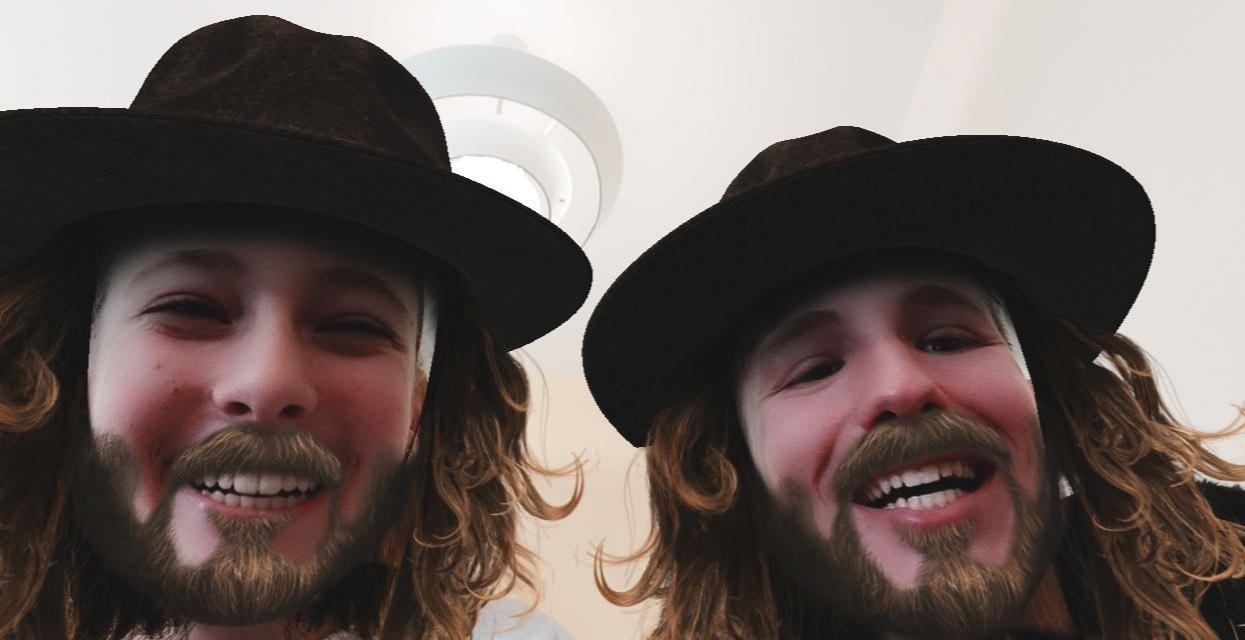 Siniša Pavić, Plačeš li ti to                                                       Siniša Pavić rođen je 1969. godine u Splitu. Studij psihologije  najprije ga vodi do Zadra, zatim do Zagreba. Tako  je došao do zagrebačkog dopisništva Slobodne Dalmacije. Danas radi kao novinar riječkog Novog lista. Objavio je knjigu "Kužini s ljubavlju." Njegovo djelo također je  knjiga Plačeš li to? Piše na doista zanimljiv odnosno smiješan način. Oženjen je, ima kći Tonku. Živi i radi u Zagrebu.
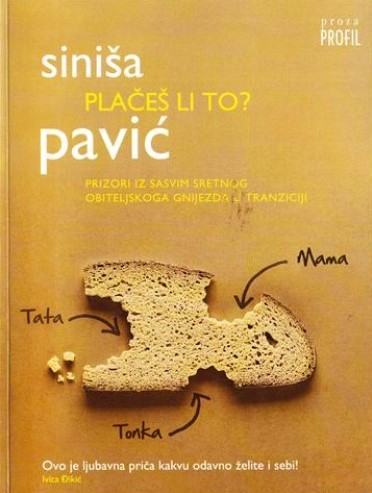 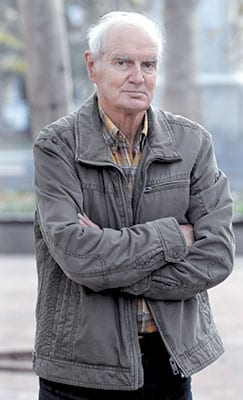 Knjiga mi se jako svidjela, mislim da je zanimjiva. U njoj mi se doista svidio humor, odnosno način na koji je pisac prikazao djelo. Bilo mi je zanimljivo ući u njen svijet, promatrati život troje ljudi te se nasmijati. Pisac je doista svestran čovjek, s ljubavlju piše, želi u nekim izjavama osvijestiti ljude koliko je smijeh danas važan. Naslovnica knjige me  se dojmila, kao komad kruha otrgan s tri strane koje predstavljaju mamu, tatu i Tonku. Knjiga mi je bila zanimljva za čitanje, potakla me na razmišljanje, svima bih je preporučila. Svidio mi se slobodan izbor lektire, drago mi je što sam na smiješan način nešto naučila, kao i gledajući biografiju Marina Držića. Smijeh je zaista lijek.
Paula Blitvić
Zlatko Erjavec, Žene vole pametne muškarce                    Zlatko Erjavec rođen je 1958. godine u Virovitici. Iznimno je  djelovao na kulturno-umjetničko stvaralaštvo u svom gradu i dalje. Bio je jedan od pokretača kazališne skupine „Keprure” , za koju je glumio i pisao tekstove. Osim u dramskim djelima Zlatko je svoje književne forme vrlo uspješno prikazao i u medijima.
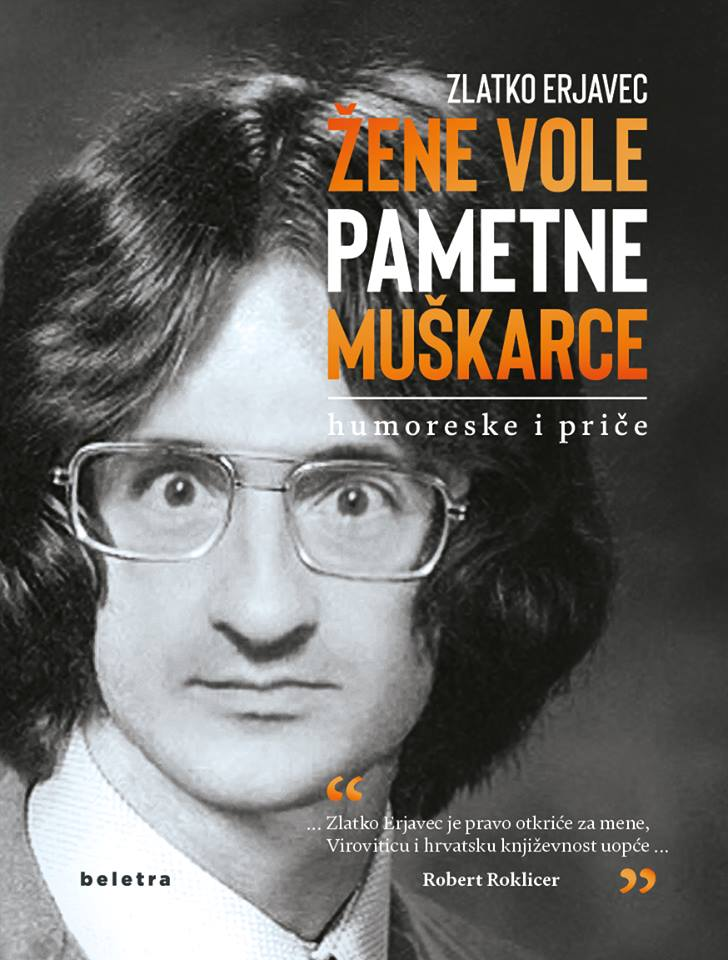 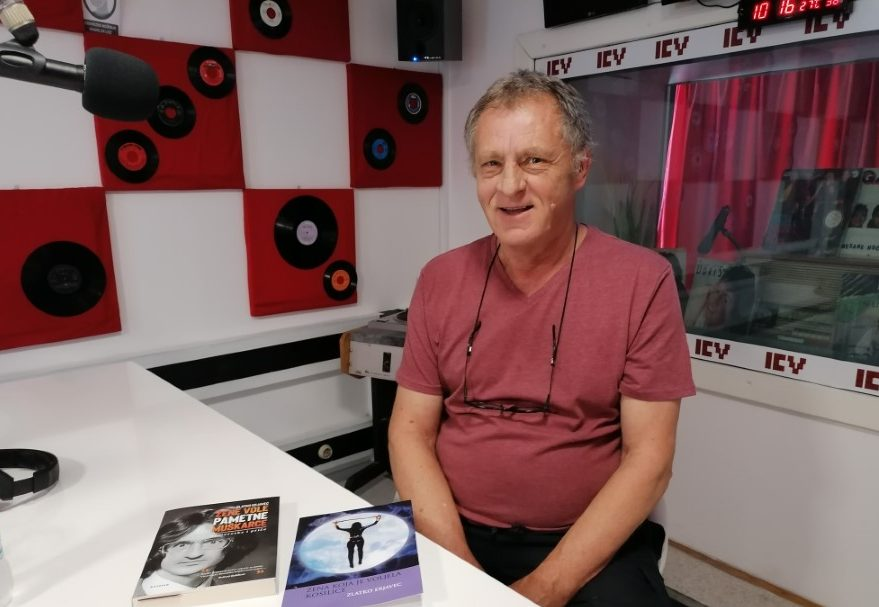 Ova je knjiga pisana razgovornim stilom. Način pisanja je jednostavan. Osobno mi je bilo vrlo zanimljivo to što je pisac pričao o situacijama koje se događaju u svakodnevnom životu. Na zanimljiv način je prikazivao smiješne događaje u obiteljima na koje svi nailazimo. Bilo mi je jako interesantno čitati knjigu jer je lako čitljiva. Pisac je  pričama opisivao muško ženske odnose, nije podilazio publici i izbjegavao je patetiku. Ovu knjigu bih preporučila svima koji je do sada nisu pročitali.
Franka Brkić
Arijana Čulina, Bolje se roditi bez one stvari nego bez sriće
Arijana Čulina (Split, 20.10.1965.) hrvatska je književnica, filmska, televizijska i kazališna glumica. Diplomirala je glumu na Fakultetu dramskih umjetnosti u Beogradu te je angažirana u splitskom HNK-u više od dvadeset godina. Također je glumila u „Ruži vjetrova”. Autorica je brojnih izdanja- priča, romana i drama poput: Životinjska posla, Što svaka žena triba znat o onin stvarima, Put-ovanja, lud-ovanja za veliku i malu djecu, Dvi-tri teške drame za umrit od smija, Bolje se rodit bez one stvari nego bez sriće, Za Europu spremni, Kako sam postao faca, Vrline mane Mare Bubamare
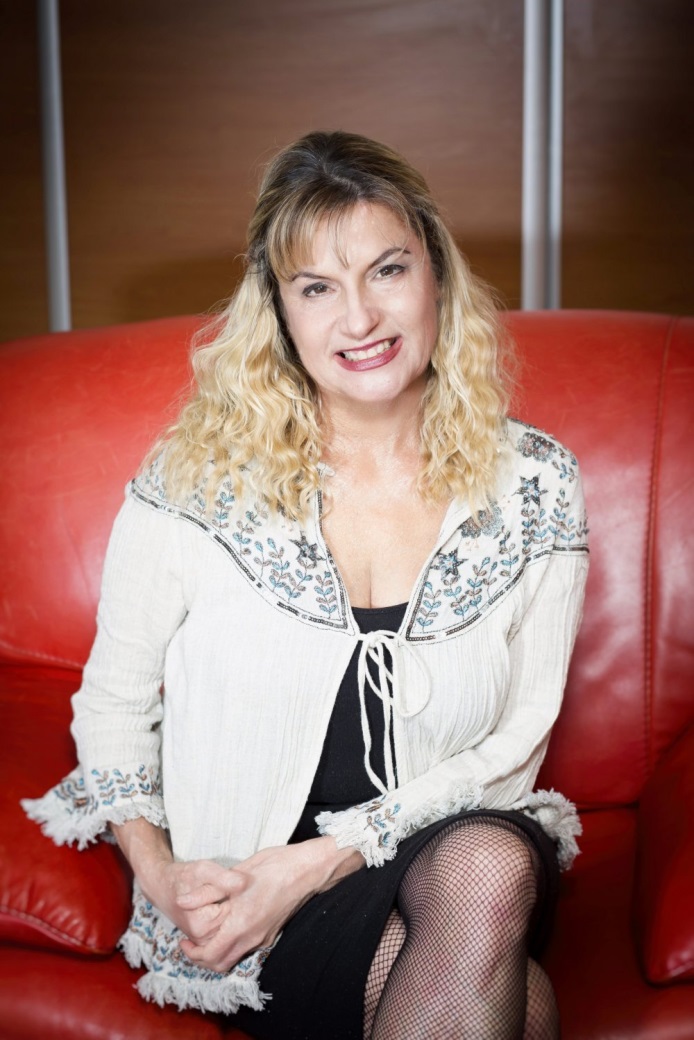 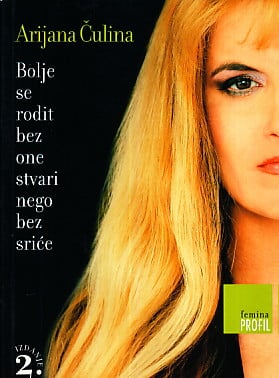 Bolje se rodit bez one stvari nego bez sriće meni je jedan od najzanimljivijih izbora za lektiru. Čitanje ovog djela  bilo je jednostavno zbog toga što je pisano razgovornim stilom i čakavskim narječjem pa je sve bilo razumljivo. Tema je svakodnevnica takozvane Goge Bjondine i njezinih bliskih ljudi. Stvarno sam uživala čitajući je te sam  uz to  i umirala od smijeha. Knjiga je zanimljiva i šaljiva te nije teško pohvatati sadržaj i smisleno je povezana tema s temom. Jako mi je bila zanimljiva,  definitivno bih je ponovno pročitala i preporučila svima koji se s njom još nisu upoznali.
Petra Botica
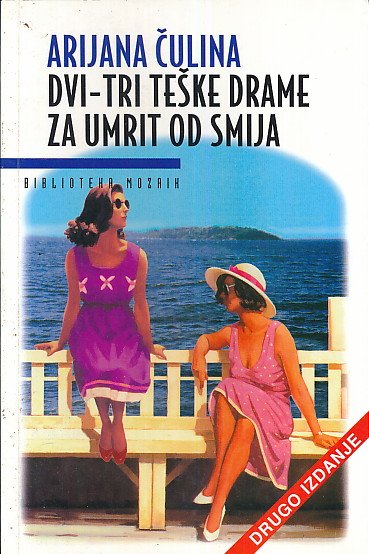 Arijana Čulina, Dvi tri teške drame za umrit od smiha  (Godišnjica)                                                                        Arijana Čulina rođena  je 20. listopada 1965. godine u Splitu. Autorica je brojnih izdanja, priča, romana i drama. Uz to što je književnica još se bavi i glumom u Hrvatskom narodnom kazalištu. Diplomirala  je glumu na Fakultetu dramskih umjetnosti u Beogradu, a odigrala je niz kazališnih uloga u komedijama, dramama i mjuziklima. Kao spisateljica  možda  je najpoznatija po knjizi " Što svaka žena triba znat o onin stvarima".
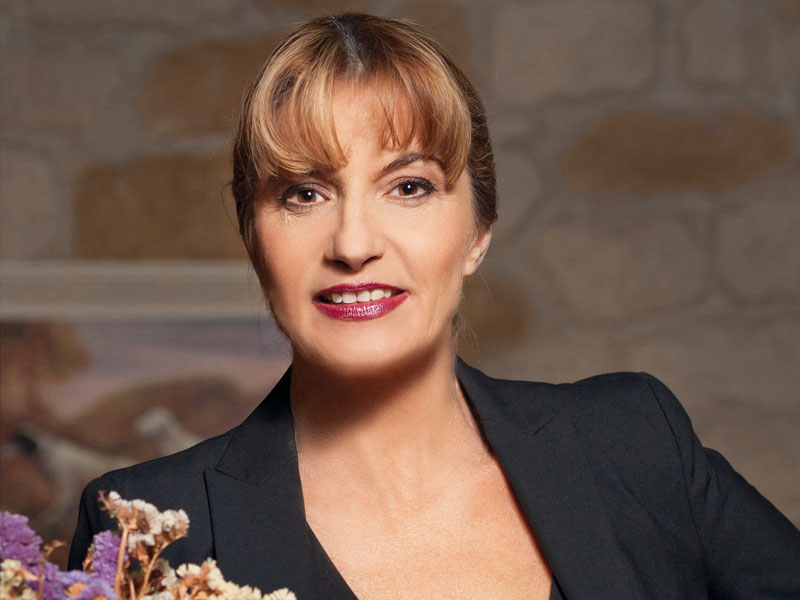 Meni se ovo djelo baš svidjelo jer je potpuno drugačije od knjiga koje sam do sada čitala. Sviđa mi se što sam dobila komediju jer mi se takva vrsta djela najviše sviđa. U ovom je djelu sve ispričano kroz šalu i sve je jednostavno i lako razumljivo. Ovo mi je jedna od boljih knjiga koje sam do sada pročitala i nadam se da će i druge biti više nalik ovoj.
Manuela Cifuentes Švigir
Robert Tomović, Bratovština  Labuda Lumbrelaša                                                      Robert Tomović  rođen  je 1934. u  Korčuli. Ratno djetinstvo provodi na otoku a nakon toga              odlazi  u Split na školovanje. 1968.  objavio je svoj prvi roman Jednog dana ili Nešto kasnijeRoman Bratovština Labuda Lumbrelaša  njegovo  je                            najambicijoznije djelo koje je do sad napisao. Danas je dramaturg Radio-Zagreba.
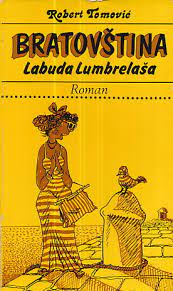 Ovaj mi se roman jako svidio jer se radnja događa na našem otoku. Bilo mi je zanimljivo čitati o prošlosti našeg otoka. Bilo mi je smiješno kako su dečki prije zavodili cure. Zamiljivo mi je što se kroz cijelo djelo likovi koriste latinskim riječima. Tijekom čitanja nisam izgubila koncentraciju nitu u jednom trenutku. Mislim da je ovo jedno od najboljih romana koje sam do sada pročitala jer nikad do sad nisam čitala puno djela koja su vezana za naš otok. Definitivno ću pročitati još neko djelo Roberta Tomovića.
Anita Marelić
Robert Tomović, Bratovština  Labuda Lumbrelaša                  Robert Tomović hrvatski je pisac rođen u Korčuli 7. veljače 1934. Pohađao je Filozofski fakultet u Zagrebu te je radio kao urednik Literarno-dramske redakcije Radio Zagreba. 
U književnosti se javio potkraj 1950-ih esejima o A. B. Šimiću i B. Brechtu te književnim i filozofskim prikazima i kritikama.
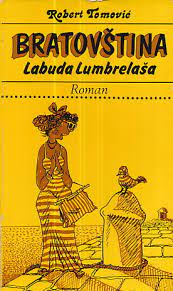 Moj dojam o djelu  vrlo je pozitivan. Sviđa mi se to što je napisano na dijalektu pa mi je bilo zanimljivije čitati. U knjizi mi se još svidio i humor koji knjiga posjeduje. Zanimljiva je tematika koja je vezana uz Korčulu i korčulanski lokalitet.
Marko Filippi
Đermano Senjanović, United Split & America
Đermano Ćićo Senjanović  bio je hrvatski novinar, humorist i jedan od osnivača lista Feral Tribune u kojem piše kolumne.
Rodio se u Splitu gdje je završio osnovno i srednje obrazovanje, a diplomirao je na ekonomskom fakultetu u Zagrebu.
Najveći dio novinarske karijere odradio je u Slobodnoj Dalmaciji gdje je uređivao i humoristični podlistak Pomet
Objavio je knjigu Dorin dnevnik, Durieux 1997.
Preminuo je 18. travnja 2013. godine u Splitu
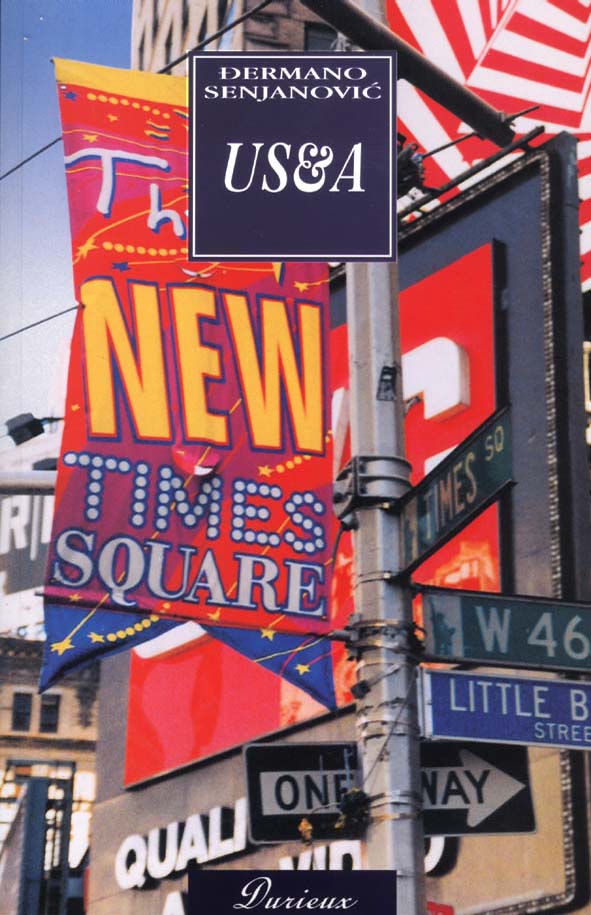 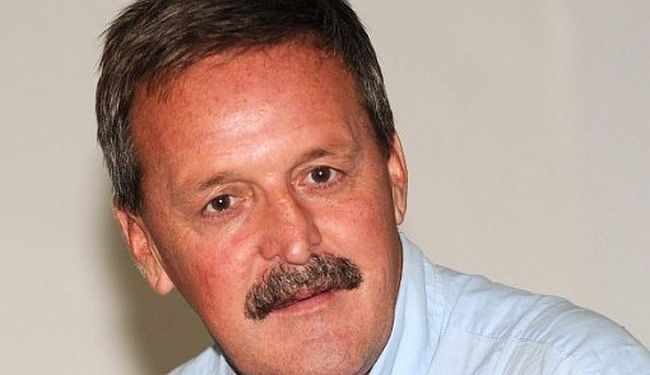 Knjiga US&A mi se jako svidjela jer je duhovita, brzo se čita i lako je prohodna, stoga je preporučljivo svima. Mali problem  stvarale  su mi riječi koje su pisane splitskim dijalektom pa ih nisam baš najbolje razumjela. Prema riječima iz knjige može se zaključiti da je Miljenko Smoje bio dosta prost, ali na duhovit način. Smoje već na početku knjige Hrvatsku uspoređuje s lijepom curom koju glupi i primitivni roditelji drže zatvorenu u kući i ne daju joj izaći na ples. To je jedna od usporedbi koje se nalaze u ovoj knjizi među raznim šalama i smiješnim izrazima. Vama savjetujem da pročitate ovo djelo zbog njegove duhovitosti i originalnosti, a ostatak otkrijete sami.
Lucija Skokandić
Arijana Čulina, Nemoj se rodit ka žensko                                  Arijana čulina  hrvatska je književnica, filmska, televizijska I kazališna glumica.Rođena je u splitu(1965.)gdje je završila osnovnu I srednju školu. Diplomirala je glumu 1989. Godine na Fakultetu dramskih umetnosti u Beogradu. 
Napisala je dvije knjige za djecu: Životinjska polsa(1997) I put-ovanja, lud-ovanja(2001), te knjigu humorističke proze šta svaka žena triba znat o onim stvarima(2001) kojom je odmah osvojila čitatelje. Čulina sada živi u Splitu gdje je zaposlena kao glumica u Hrvatskom narodnom kazalištu.
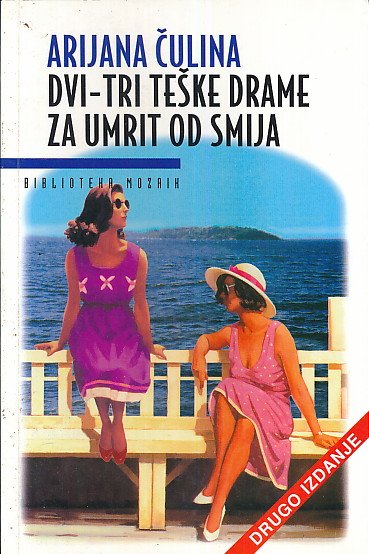 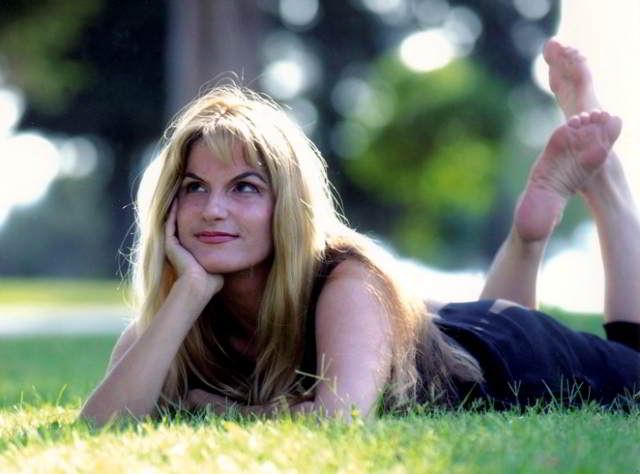 MENI SE OVO HUMORISTIČNO DJELO JAKO SVIDJELO. IMALA SAM OSJEĆAJ KAO DA VEĆ POZNAJEM LIKOVE.
 MOGLA SAM SVE RAZUMJETI, SVIDJELA MI SE JEDNOSTAVNOST DJELA. DRAMA JE DOSTA LAKA ZA ČITANJE I vrlo je VRLO SMJEŠNA. 
SVIĐA MI SE ŠTO PRIKAZUJE REALNOST, A NE BAJKU. SMATRAM KAKO MOŽE BITI I DOBRA POUKA DA SE MI ŽENE MORAMO IZBORITI AKO NE ŽELIMO VODITI ŽIVOTE KOJI NAS NE USREĆUJU. NE SMIJEMO DOPUSTITI DA OKOLINA UTJEČE NA NAS, VEĆ MORAMO SAMI ODREDITI KAKAV ĆE NAM ŽIVOT BITI.
Kata Kurilj
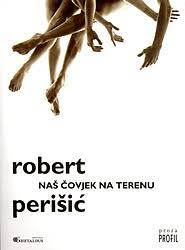 Robert Perišić, Naš čovjek na terenu
Robert Perišić se rodio 1969. u Splitu, živi u Zagrebu. Devedesetih  je godina  smatran predvodnikom nove i modernije generacije pisaca. 
Objavio je knjige kratkih priča koje su imale značajan odjek, a i dva romana snažne domaće i internacionalne recepcije ("Naš čovjek na terenu", 2007; "Područje bez signala", 2015), Perišić je književno ime stekao prvenstveno kao prozaist.
Roman Naš čovjek na terenu jako mi se svidio i odmah ušao među najbolje knjige koje sam pročitao. Roman je  tako opušten, ozbiljan i neozbiljan u isto vrijeme. Jako mi se sviđa način ismijavanja društva i  razgovorni stil kojim je roman napisan. Likovi su u romanu  dosta otkačeni i svatko se može pronaći u njima.  Najviše mi se sviđa  ljubavna priča koja se događa u pozadini glavne radnje. Ta je ljubavna priča  baš kao u pravom životu, dvoje mlađih ljudi  žive skroman život pokušavaju kupiti stan i započeti novi ozbiljniji život. Čitajući roman  nasmijao sam se više puta. Na svakoj se stranici možete nasmijati. Moj zaključak nakon čitanja je da mi se više sviđaju moderniji i neozbiljniji romani. Svi bismo trebali pročitati ovaj roman suvremene hrvatske književnosti.
Grgur Biliš
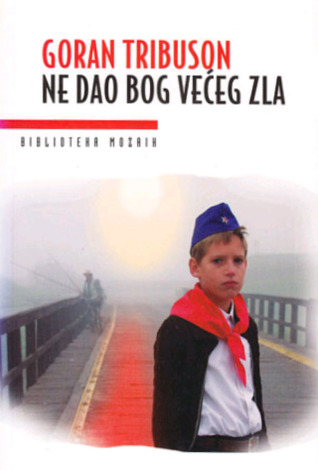 Goran Tribuson, Ne dao Bog većeg zla
Goran Tribuson  jedan  je od najvažnijih predstavnika žanrovske proze u Hrvatskoj. Rođen je 1948. u Bjelovaru. 
U svojim romanima često naglašava elemente rock kulture i bavi se socijalnim pitanjima.  U svakom romanu se mogu pronaći elementi kriminalističkog žanra.
Meni se osobno ovo djelo svidjelo. To je prvo djelo G. Tribusona koje sam  pročitala. Humoristično je, satirično. Neki dijelovi su mi se svidjeli više neki manje. Dosta govori o odrastanju i odnosu između djece i roditelja što je vrlo poučno. S druge strane ima i ponekih neugodnih dijelova koji mi se nisu  svidjeli. Goran Tribuson na vulgaran način iskazuje tu duhovitu stranu. No roman je humorističan, lijepo se možeš nasmijati, lako se razumije i nije dosadan za čitanje.
Matea Aščić
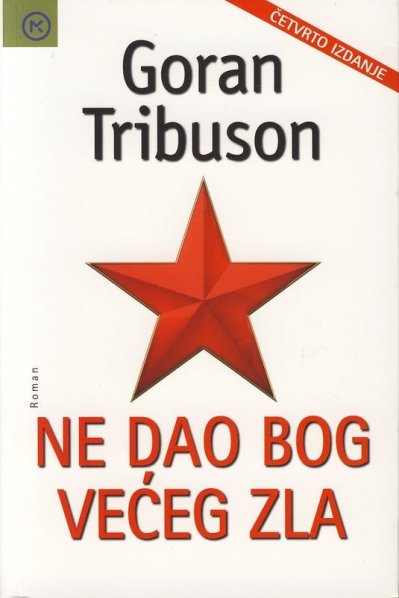 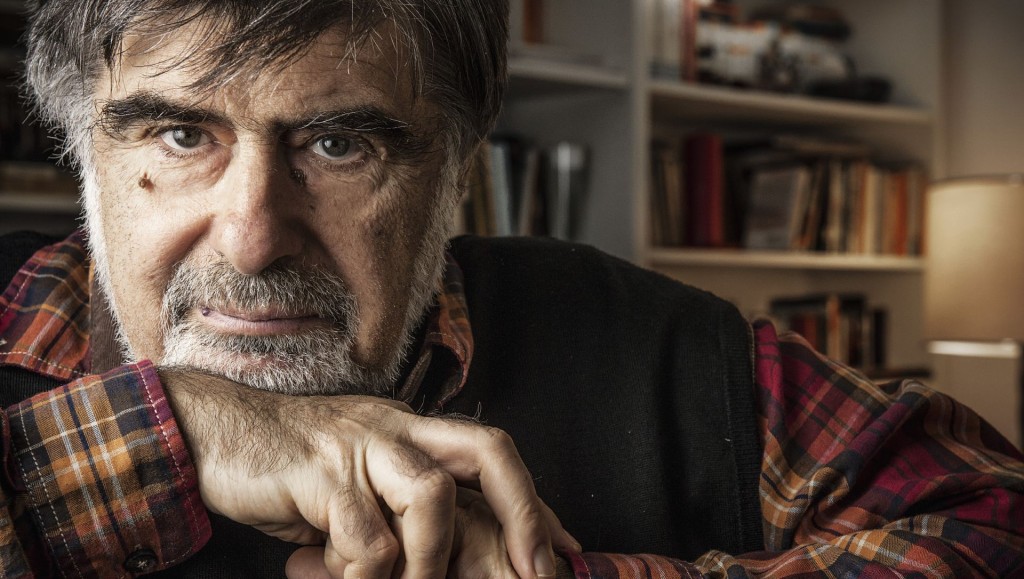 Goran Tribuson, Ne dao Bog većeg zla
Goran Tribuson rođen je 6. kolovoza 1948. godine u Bjelovaru i jedan je od najčitanijih hrvatskih proznih pisaca
Diplomirao je i magistrirao na Filozofskom fakultetu u Zagrebu te počinje pisati i objavljivati kratke priče početkom 70-ih.
Njegova važnija djela su:  Čuješ li nas, Frido Štern, Potonulo groblje, Trava i korov, Crvena prašina, Odmori se, zaslužio siOtac od bronce.
Ovo djelo je izvrsno te odlično prikazuje različite teme u vezi mladosti, zaljubljenosti, sazrijevanja i odnose s roditeljima. Vrlo je smješno i likovi su zanimljivi i humoristični iako je djelo previše vulgarno i puno psovki. Prijateljstvo Zumza i Siniše  prikazano je  njihovim zgodama i nezgodama kroz odrastanje i dijalozima koji su uvijek smiješni i puni prostota. Ime romana  postalo je dio razgovornog  jezika. Preporučujem ovo djelo svakome, ako imaju vremena i ako im ne smetaju vulgarizmi
Ivan Kurilj
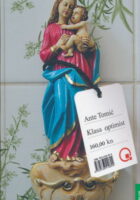 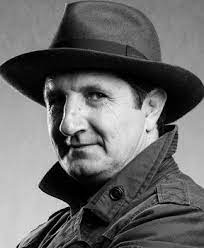 Ante Tomić, Klasa optimist
Ante Tomić  rodio  se u Splitu 22.travnja 1970. Hrvatski je romanopisac, pripovjedač, kolumnist, komediograf i filmski scenarist. Studirao je psihologiju I sociologiju u Zadru. Bavi se i novinarstvom. Njegova najznačajnija djela su: Zaboravio sam gdje sam parkirao-1997; Što je muškarac bez brkova 2000.; Smotra folklora-2001; Ništa nas ne smije iznenaditi-2003….
NAPOKON! Ovo je jedna od rijetkih lektira koje sam volio čitati. Konstantno dobivamo lektire sa dosadnim pričama i likovima. Klasa optimist je jako zanimljiva knjiga s puno malih tekstova (kolumni). I svi su bili zanimljivi.
Danijel Borojević
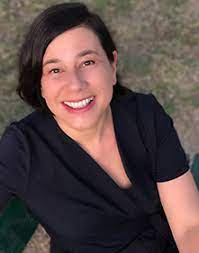 Olja Savičević Ivančević, Adio kauboju
Rođena je 1974. godine u Splitu. Završila je gimnaziju u Splitu i Filozofski fakultet u Zadru. Prvu pjesničku zbirku objavila je 1988. u svojoj četrnaestoj godini, a za njom je uslijedilo, do danas: pet zbirki poezije, zbirka priča, dva romana te tri slikovnice. Glavni dio njenog književnog rada odnosi se na prozu i poeziju. Njene knjige su prevedene na jedanaest stranih jezika. Prema njenim pričama snimljena su tri kratka filma (Sedam neodgovorenih poziva, Balavica, Trešnje) i nacrtan je strip (Danijel Žeželj: Ljeto), a roman „Adio kauboju“ adaptiran je i postavljen kao kazališna predstava u režiji Ivice Buljana.
Roman  Adio kauboju  vrlo je zanimljiv i potiče vas da nastavite čitati. Kroz djelo susrećemo se s brojnim šalama i neobičnim izrazima koji znaju nekad biti i neugodni i pomalo vulgarni. Sviđa mi se kako je spisateljica realna i pokazuje Dalmaciju kakvu ne poznajemo, onu Dalmaciju koja se ne upoznaje na ljetovanjima. Žargon kroz djelo po mom mišljenju čini ga zanimljivijim, ali mislim da se sa mnom ne bi složili kajkavci kojima bi većina izraza bila nepoznanica. Roman je ispričan skakućući u vremenu i prostoru pa je nekad teško popratiti, no na kraju se sve poklopi i lako je za razumjeti. Vrlo suvremen i neobičan roman.
Ana Farac
Robert Marić, Dnevnik očajnika
Robert Marić bio je rođen u Splitu 21.12.1958. Napisao je mnoga djela, prvo bjavljeno  bilo  je Ludi Šetači 1988. godine.
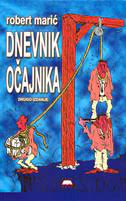 Djelo definitivno ima svoje trenutke, ali nekad zna biti dosta nerazumljivo, par puta je bio pokušan i WC humor što mi se osobno jako ne sviđa jer je neoriginalno, ali kad je smiješno,  stvarno je smiješno. Svakako bih preporučio knjigu. Humor djela je dosta satiričan, nekad i je meni  likova bilo više žao nego što bih im se smijao, ali kao što sam već rekao, za doći do i razumijeti šale, isplati se pročitati. Pisano je u poglavljima pa je dosta kraća nego što se čini.
David Julijan Gavranić
Miljenko Smoje, Dnevnik jednog penzionera
Miljenko Smoje bio je novinar, pisac i televizijski scenarist
Rodio se u Splitu 14.2.1923. te je preminuo 25.10.1995.
Pisao je putopise, satire, scenarije i reportaže o običnom čovjeku i suvremenom životu
Neka njegova djela su: Velo misto, Kronika Veloga mista, Dnevnik jednog penzionera i Hajdučka legenda.
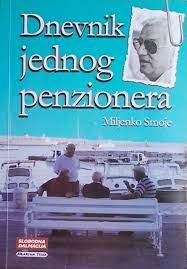 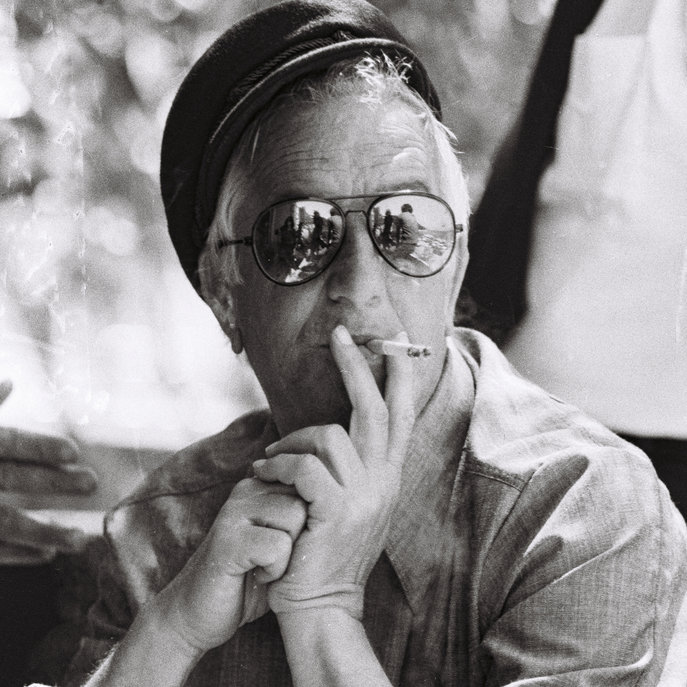 Djelo je pisano na čakavskom narječju što mi je ponekad predstavljalo probleme u razumijevanju iako je pridonijelo doživljaju čitanja. Knjiga mi je bila jako zanimljiva i smiješna jer opisuje kako je to postati penzioner, biti u situaciji da ne morate ništa raditi i imate beskonačno slobodnog vremena.  Zgode i nezgode iz svakodnevnog života prikazane su na jasan i smiješan način. Dok čitamo  možemo  se prisjetiti starih dijalektnih riječi koje su nažalost pomalo zaboravljene.
Nina Lučić
Kazimir Klarić, Crv sumnje
Rodio se 12. prosinca 1940. u Okučanima, naselju u Brodsko-Posavskoj županiji. Diplomirao na Pravnome fakultetu u Zagrebu 1964. Pisao je humoristično-satirične romane (Na tri noge, Kolut natrag, Pasji svatovi).Pisao je i pripovijetke, knjige za djecu, a veliki uspjeh je postigao kao scenarist televizijskih komedija i drama. Umro je 2. rujna 2019. u Zagrebu.
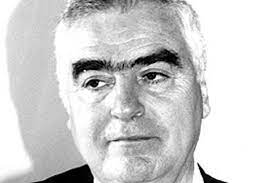 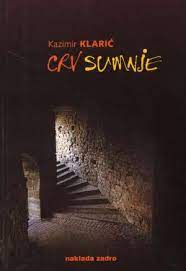 Iako nisam uzoran čitatelj i ne čitam baš često, a i ako nešto čitam to nikad nije iz suvremene literature, ali moram priznati da mi se ova knjiga baš svidjela i u puno dijelova nasmijala. Jako mi se svidjelo to što pisac na smiješan način ukazuje na probleme iz suvremenog društva. Ukoliko se traži u djelu nešto smješno ne može se izvući jedna rečenica već se ta rečenica mora ubaciti u kontekst. Kad bih morao ocijeniti ovo djelo, moja ocjena bi bila odličan.
Nikola Petković
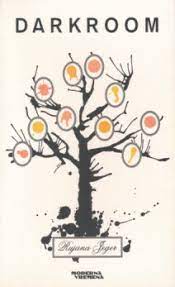 Rujana Jeger, Darkroom
Rujana Jeger rođena je kao Rujana Drakulić 1968. u Zagrebu. Diplomirala je arheologiju na zagrebačkom Filozofskom fakultetu 1996. Godine 1991. otišla je živjeti u Beč, gdje je radila razne poslove, od prevodilačkih, preko novinarskih, do arheoloških. Profesionalno se bavi teorijskim radovima na području arheologije  i domestikacije pasa. Njezina djela su: Darkroom, Založba Goga, Czarne,  Posve osobno, Opsjednuta, Hod po rubu, Bez dlake na jeziku – o psima i ljudima i Moje mjesto pod suncem.
Ovo djelo je bilo poprilično zanimljivo. Trebalo mi je malo vremena da se priviknem na način pisanja teksta, s obzirom da nije pisano u obliku standardnog romana. U početku se nisam baš snalazila u čitanju zbog neobičnog načina pisanja, ali nakon par stranica navikla sam se. Pisano je razgovornim stilom što omogućuje lakše razumijevanje, ali sadržaj nije baš povezan već autorica skače s teme na temu. Međutim svaka tema je obrađena na smiješan i zanimljiv način. Ima popriličan broj vulgarnih šala, ali sve su povezane svakodnevnim životom što ih čini smiješnima (odnosi u obitelji, pijanstva, pušenje i slično). Sve u svemu knjiga mi se jako svidjela i preporučila bih je svima koji je nisu pročitali.
Kata Silić
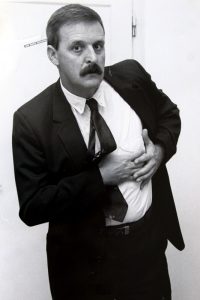 Đermano Senjanović, Evo me u posteju
Đermano Ćićo Senjanović- rođen 1949. godine u Splitu gdje je završio osnovno i srednjoškolsko obrazovanje. Diplomirao na ekonomskom fakultetu u Zagrebu. Novinar, humorist i jedan od osnivača satiričnog tjednika Feral Tribune. Neke od njegovih najpoznatijih knjiga su: „Dorin dnevnik”, „US&A” i „Vidi, vidi (Teletina 99)”. Preminuo je 2013. godine u Splitu.
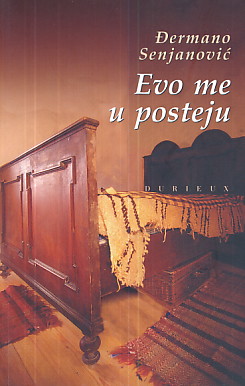 Ovo djelo mi se jako svidjelo.  Sviđa mi se taj dalmatinski humor s vulgarizmima, interesantno je napisano i preporučio bih ga svima koji su u tinejdžerskoj dobi ili stariji da ga čitaju jer je smijeh zagarantiran. Djelo možda ne bi bilo toliko smiješno osoba kajkavskog narječja zbog teškog razumijevanja, no svim Dalmatincima i čakavcima ovo djelo će biti
zanimljivo.
Jan Škokić
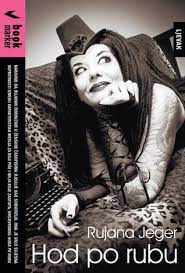 Rujana Jeger, Hod po rubu
Rujana Jeger rođena je u Zagrebu 1968.​Djevojačko prezime joj je Drakulić​. 
Diplomirala je arheologiju 1996. na zagrebačkom Filozofskom fakultetu​. Bavi se profesionalnim teorijskom radovima na području arheologije domestikacije psa​. Prva knjiga joj je bila.Darkroom˝ koju je napisala 2001. Njena djela su: Darkroom, Založna Goga, Czarne, Posve osobno, Opsjednuta, Bez dlake na jeziku…​
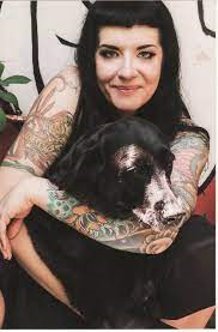 Ovo djelo mi se jako svidjelo jer nikada nisam čitala ovakvo nešto. Djelo je puno drugačije od drugih jer u jednu ruku ismijava ozbiljne teme što nije baš u redu, no u drugu ruku iz nekoga razloga puno ga je lakše čitati zbog tog. Općenito ne čitam knjige jer mi se čine prilično dosadne, no ova me knjiga nasmijala u više navrata i zato mi je trebalo puno manje vremena da je cijelu pročitam. Poprilično mi se svidio stil pisanja jer ima više različitih naslova te uvijek očekuješ neku novu temu i različitu priču. Ova knjiga osim što me nasmijala također me osvijestila o nekim stvarima u svakodnevnom životu koje su se prije a i sada često događale.​
Lana Vilović
16.11.2021.